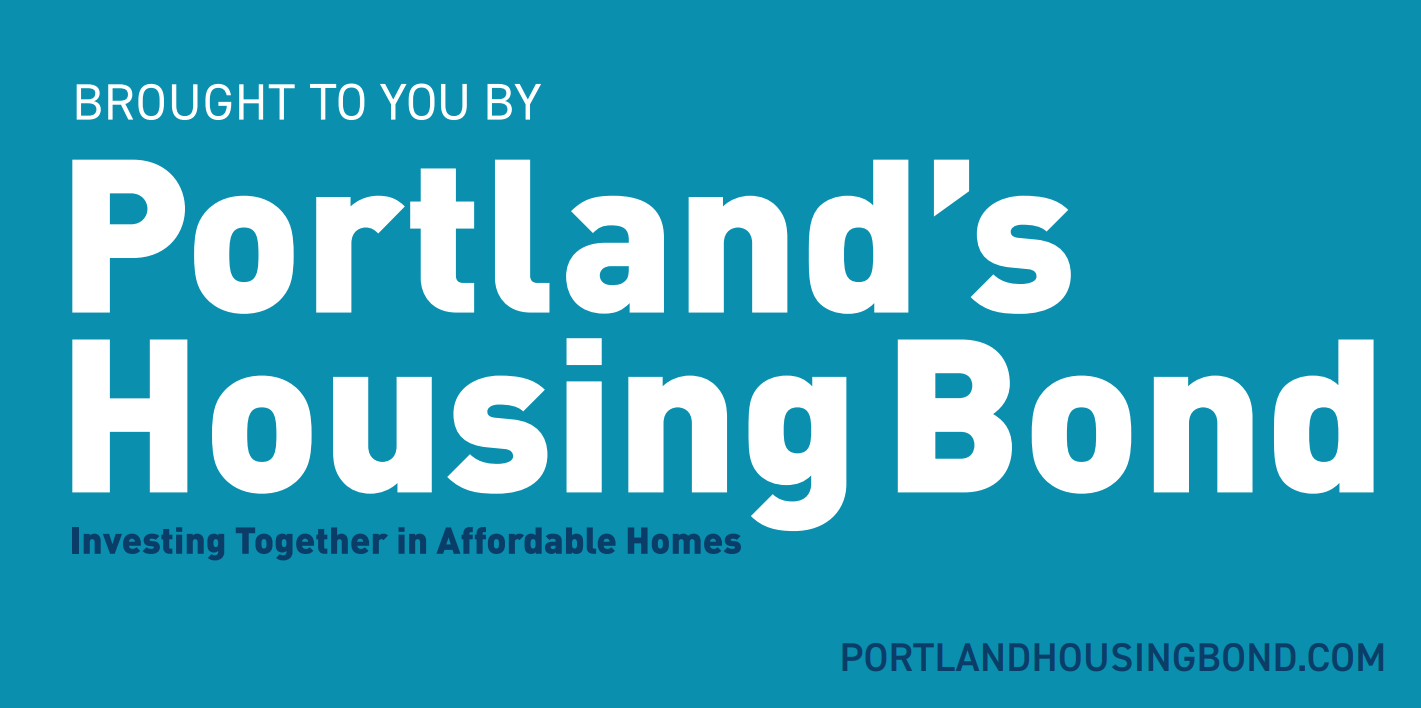 The Ellington

3000 SE Powell

10506 E Burnside St

5827 NE Prescott

NW 6th Ave (Westwind)

SW 11th Ave. (Joyce Hotel)
8
Adherence to the Bond Policy Framework
2022 Production Goals and Progress
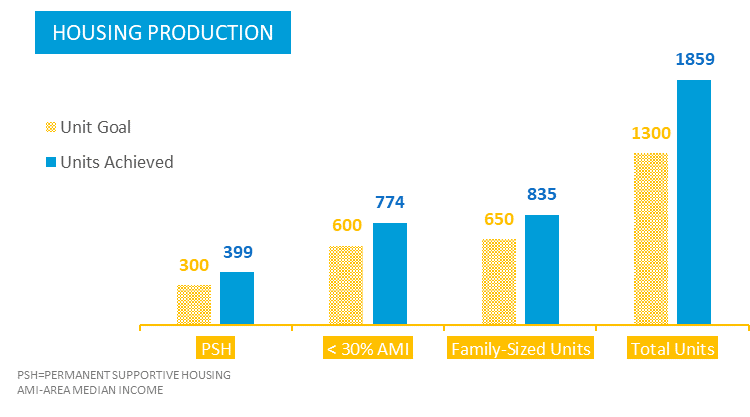 BOC Progress Report | 04/19/2023 | Portland's Housing Bond
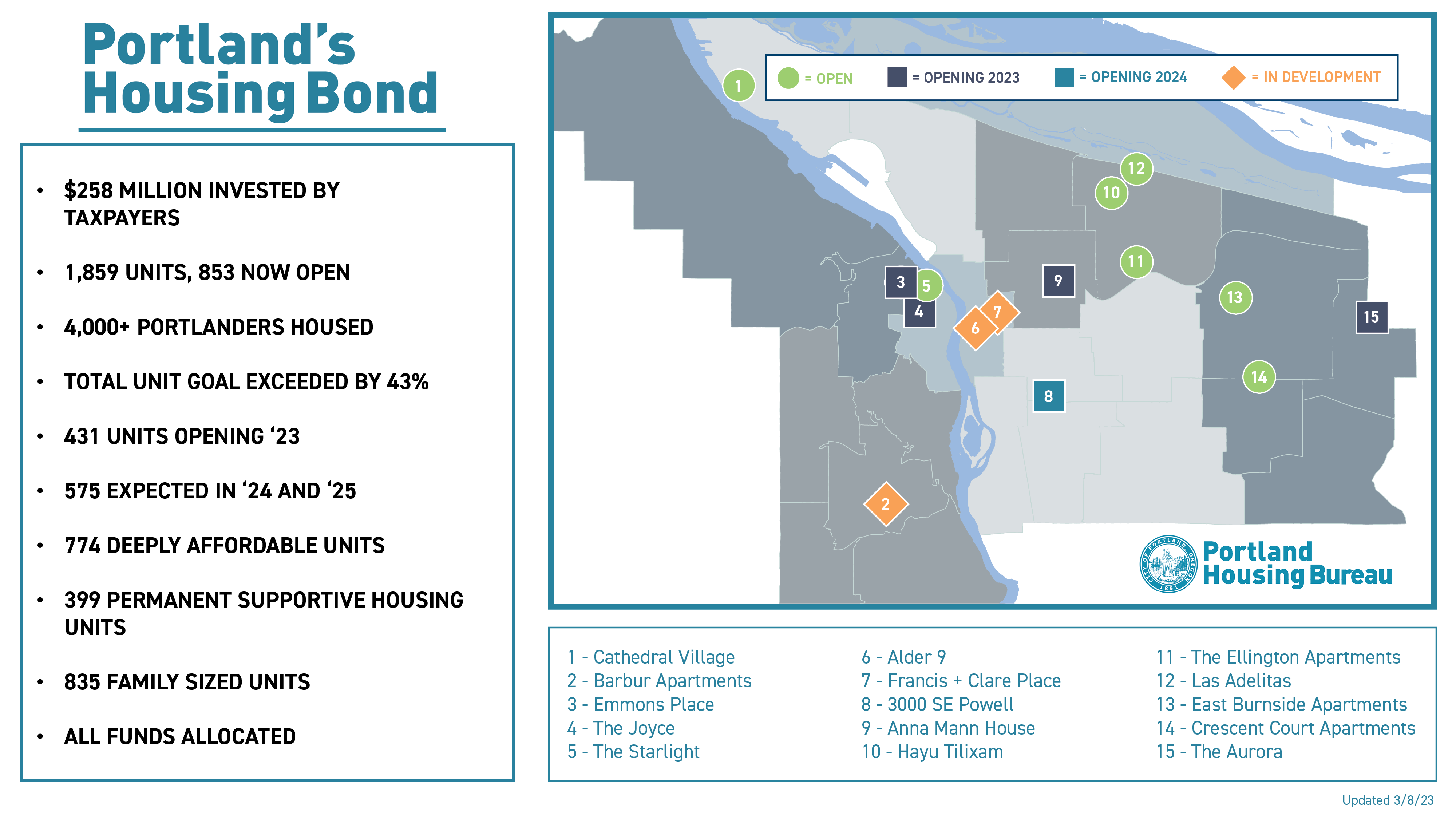 The Ellington

3000 SE Powell

10506 E Burnside St

5827 NE Prescott

NW 6th Ave (Westwind)

SW 11th Ave. (Joyce Hotel)
8
BOC Progress Report | 04/19/2023 | Portland's Housing Bond
Equity in Contracting Goals
Apprentice & Workforce Diversity
20%
Soft Costs
20%
Hard Costs
30%
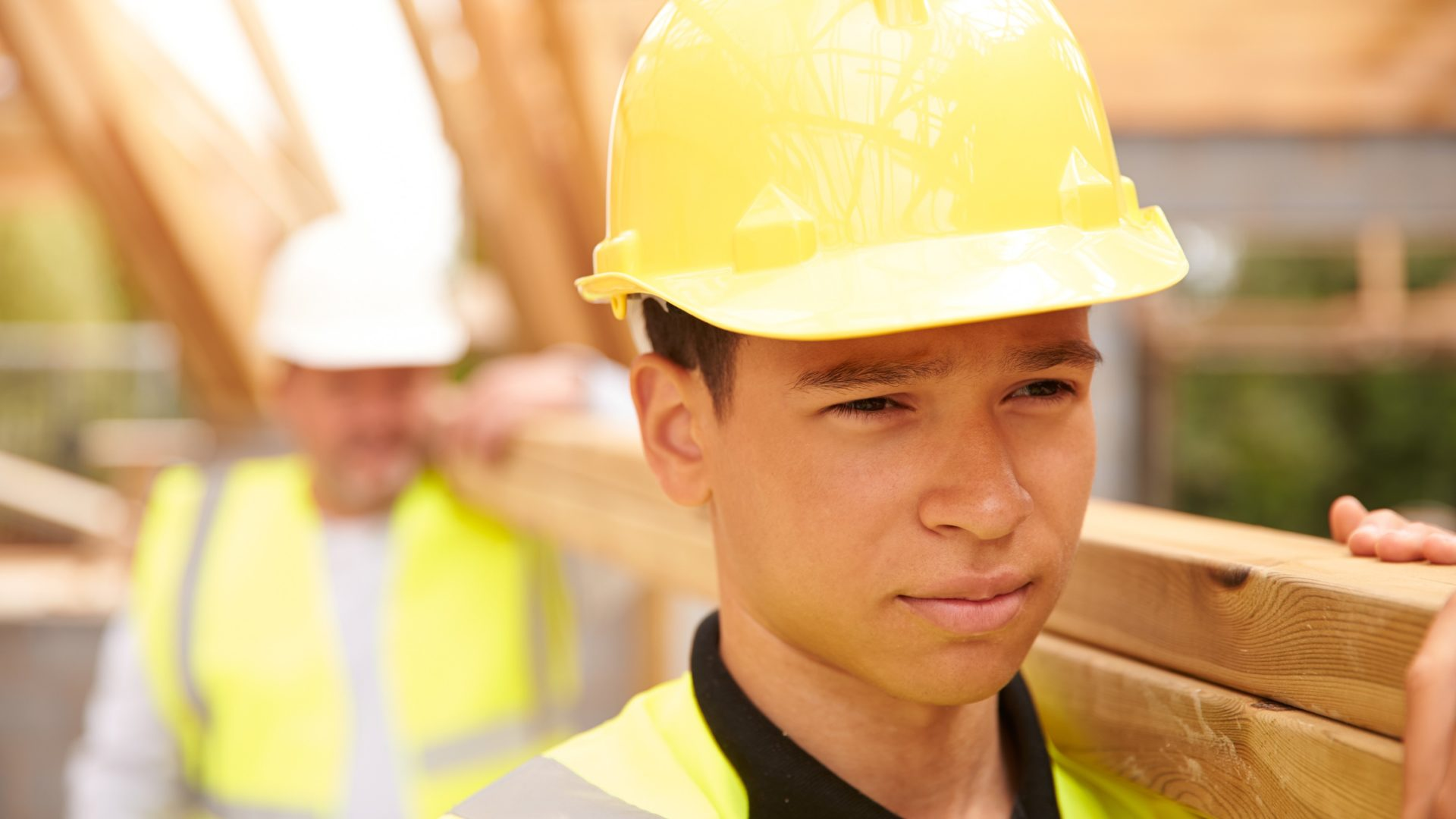 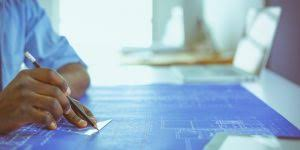 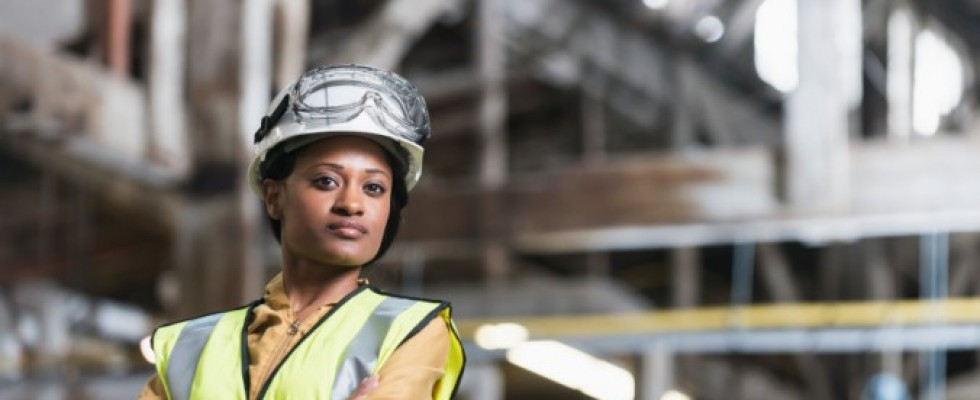 BOC Progress Report | 04/19/2023 | Portland's Housing Bond
Culturally Specific and Service Partnerships
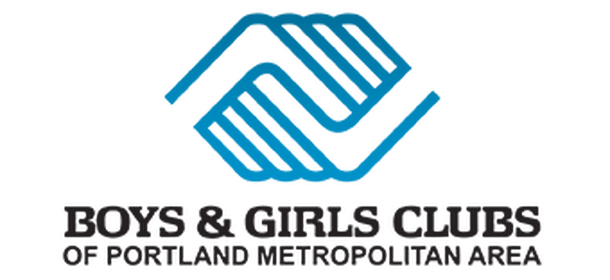 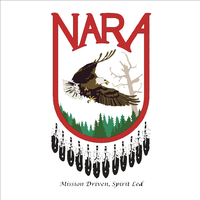 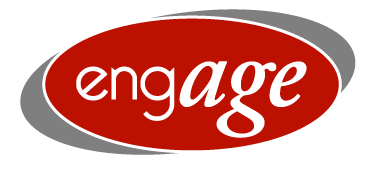 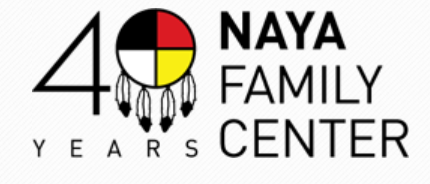 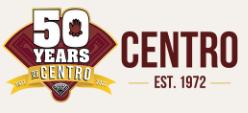 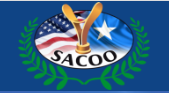 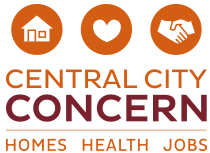 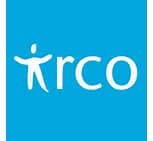 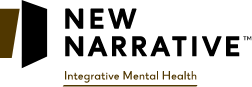 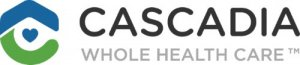 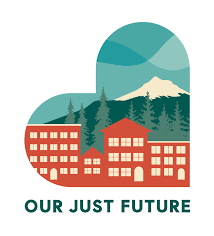 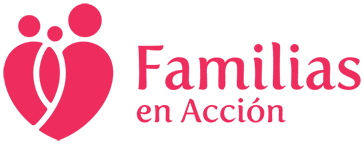 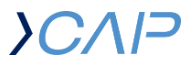 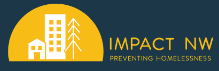 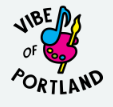 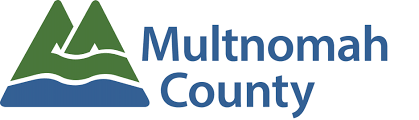 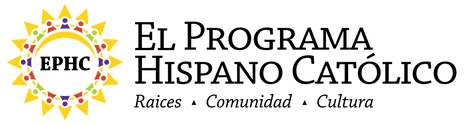 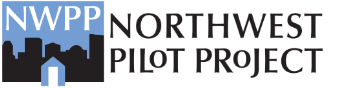 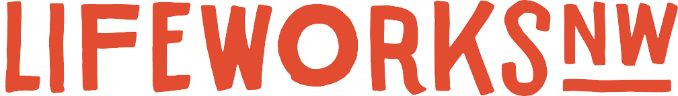 BOC Progress Report | 04/19/2023 | Portland's Housing Bond
Creating CommunityFeedback and Transparency
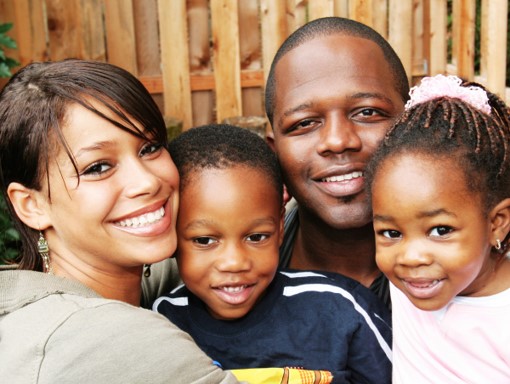 Public Testimony
Stakeholder and Resident Engagement
Quarterly and Annual Progress Reports
BOC Progress Report | 04/19/2023 | Portland's Housing Bond
Who Lives in the Two Open Communities
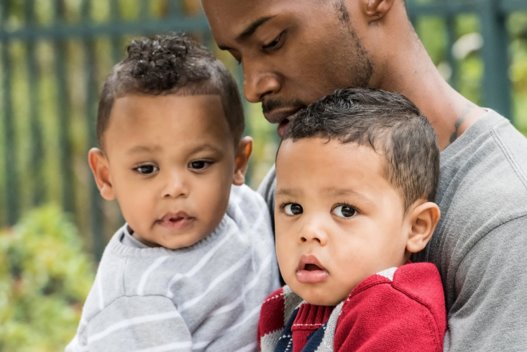 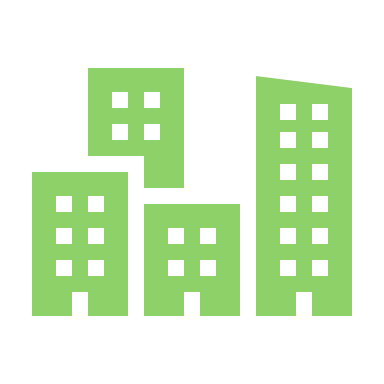 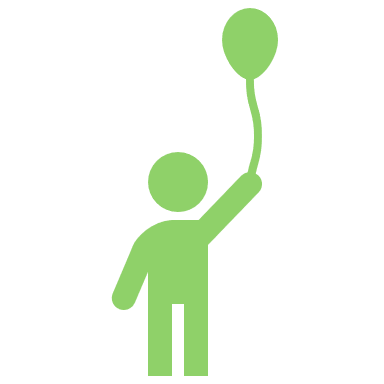 314
	total Units		


      763    
      RESIDENTS
149
Units with 
Children		  

105
Seniors and/or Disabled
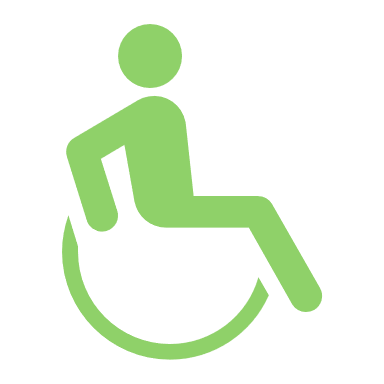 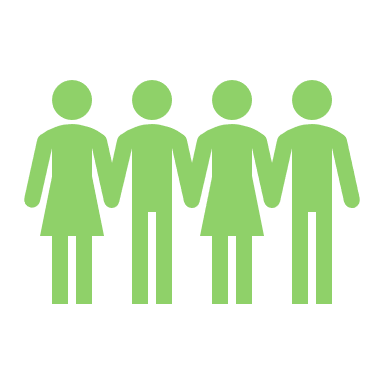 *Tenant data for remaining five open projects not available until after date of presentation.
BOC Progress Report | 04/19/2023 | Portland's Housing Bond
East Burnside and Ellington Demographics
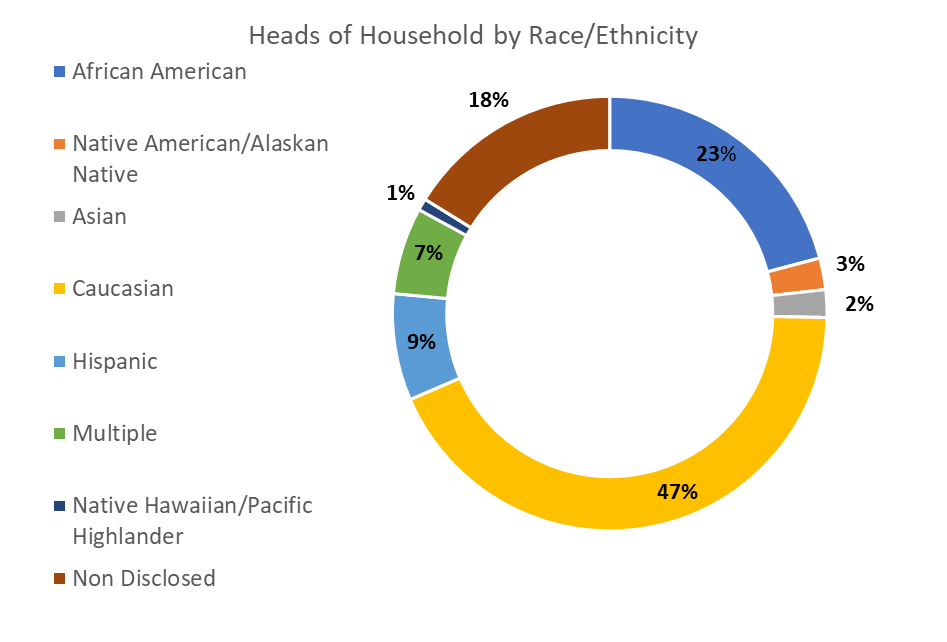 *Tenant data for remaining five open projects not available until after date of presentation.
BOC Progress Report | 04/19/2023 | Portland's Housing Bond
Expenditure Report Highlights (as of 12/31/2022)
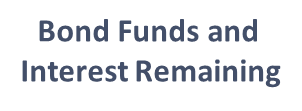 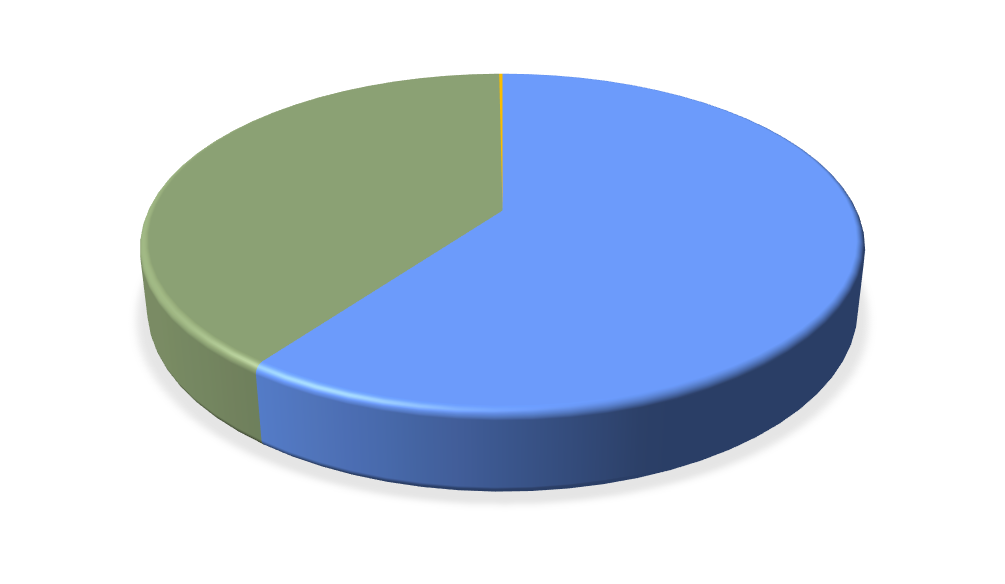 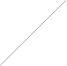 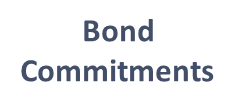 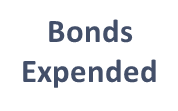 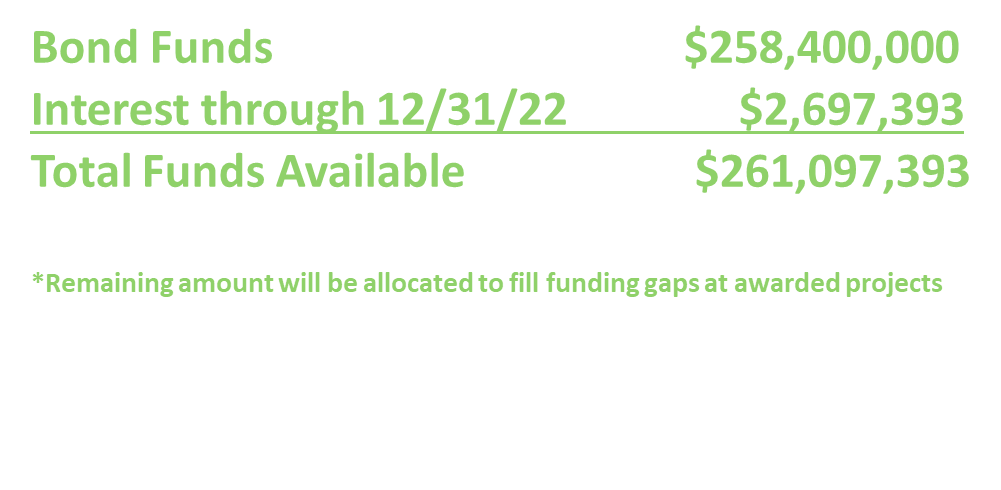 BOC Progress Report | 04/19/2023 | Portland's Housing Bond
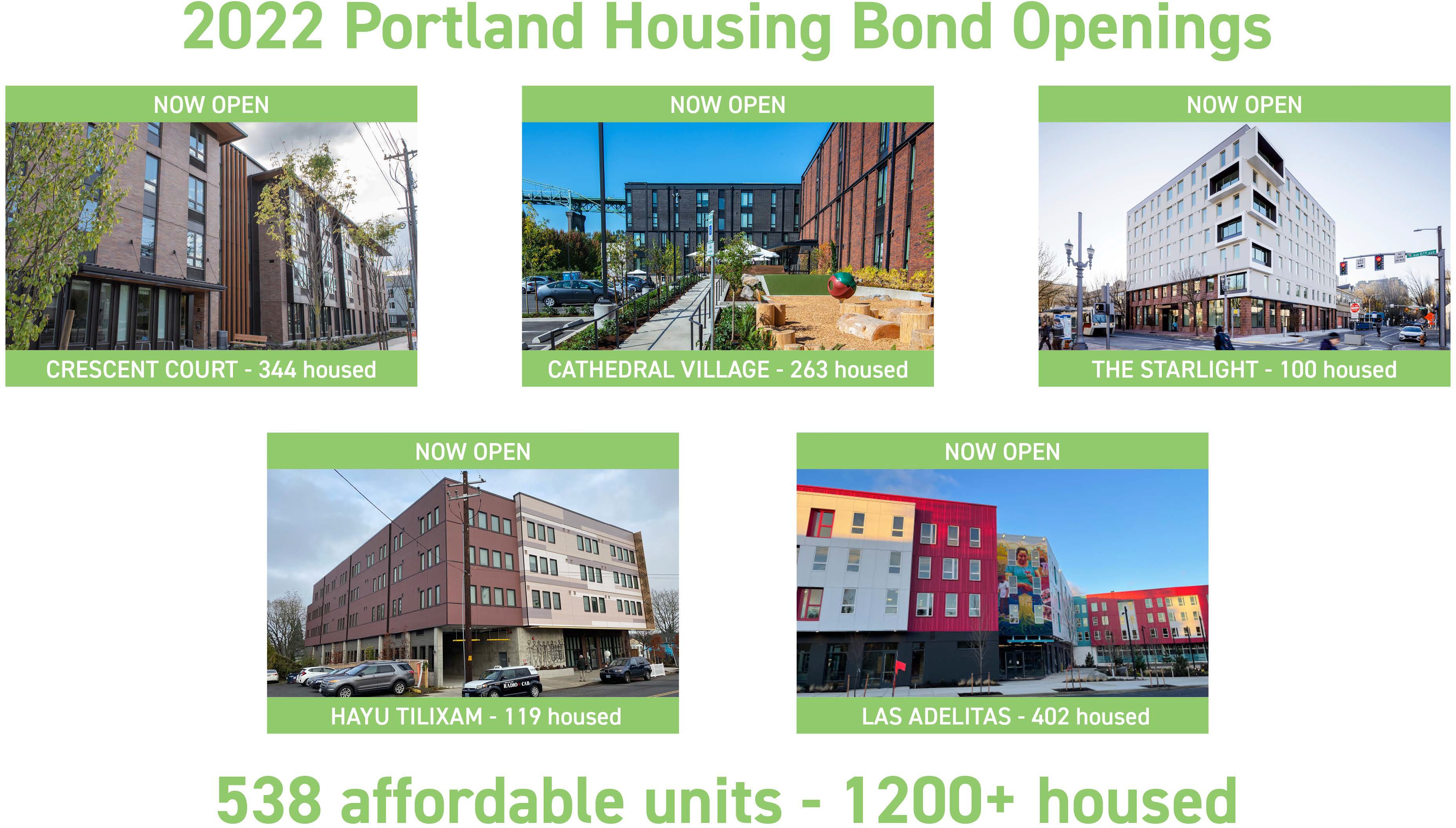 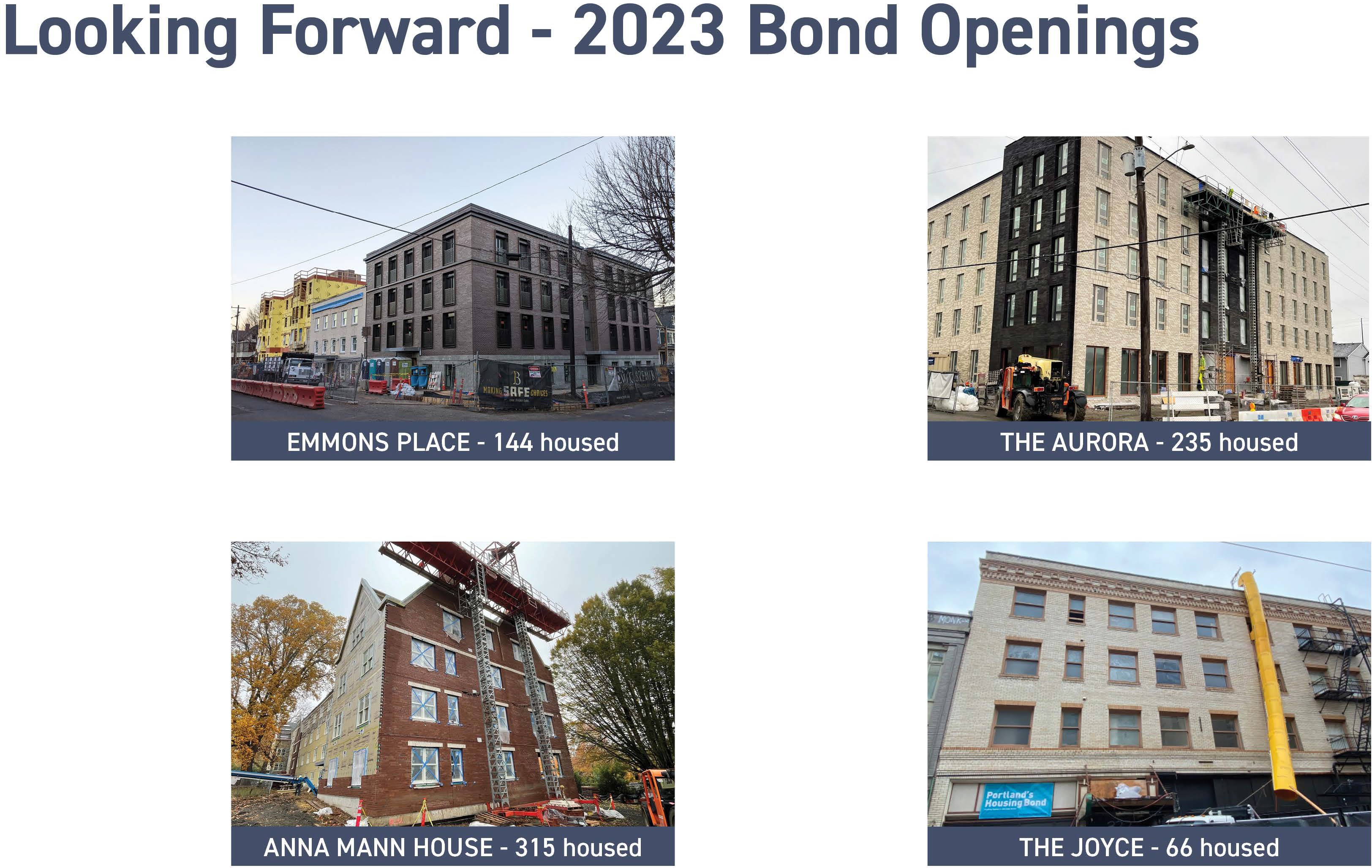 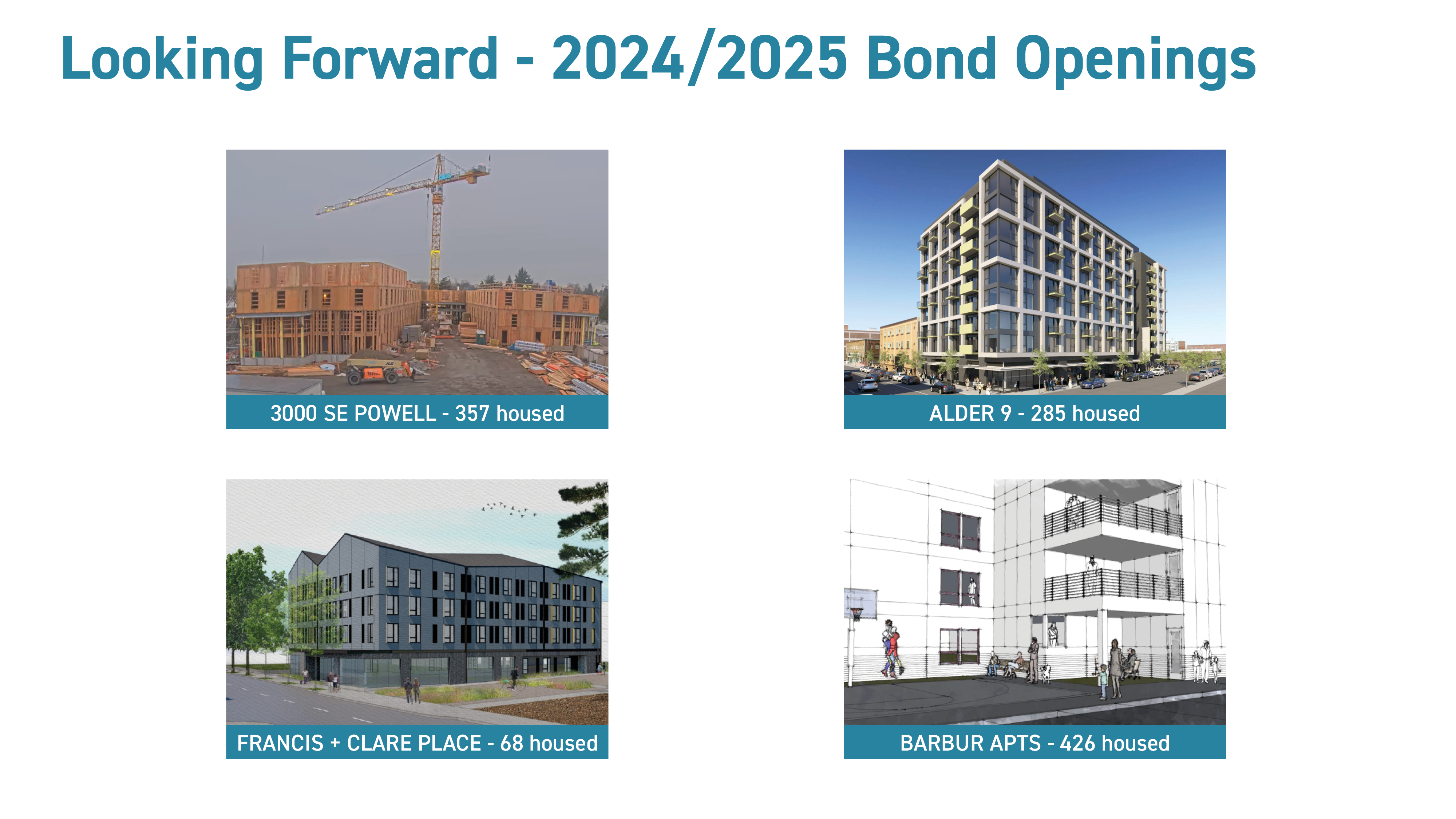 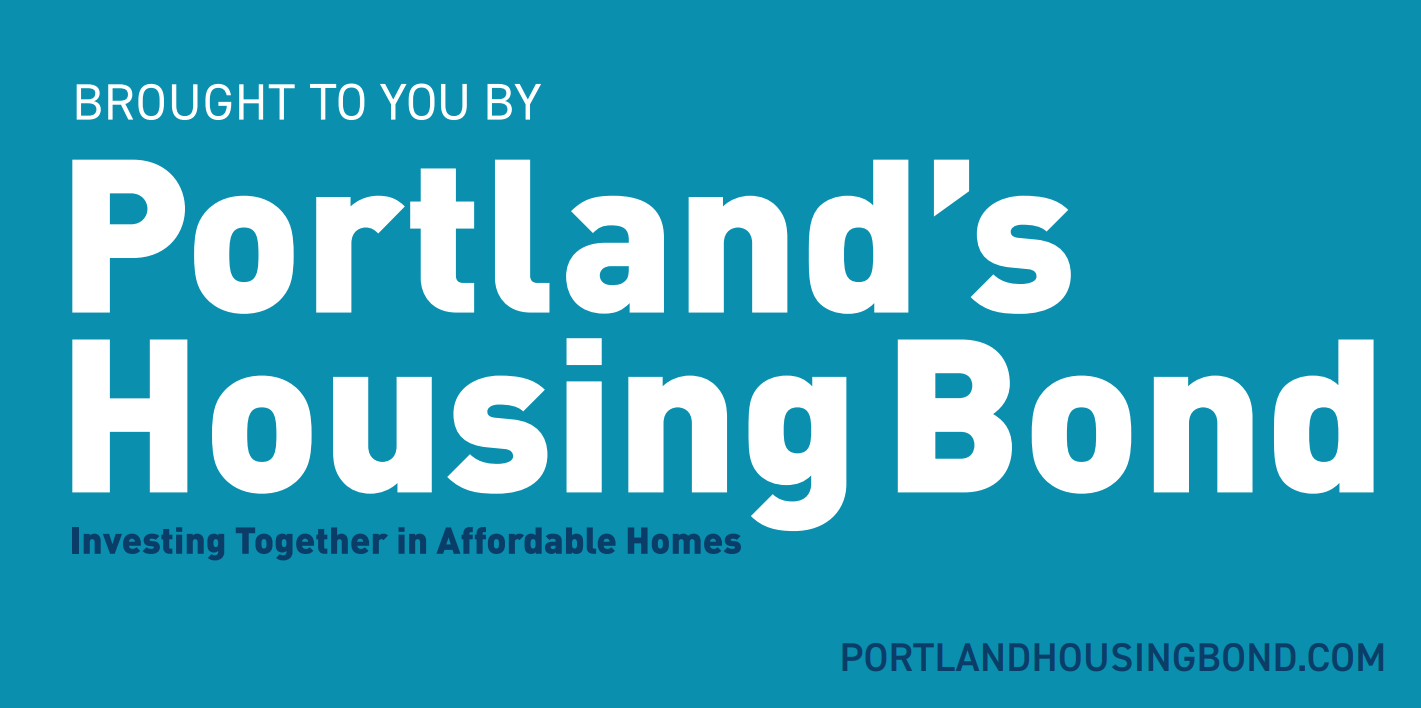 The Ellington

3000 SE Powell

10506 E Burnside St

5827 NE Prescott

NW 6th Ave (Westwind)

SW 11th Ave. (Joyce Hotel)
8